Validation sampling as part of a shared print program: EAST
Susan Stearns, EAST Project Director
ALA Annual
PAN Meeting, Friday, June 23, 2017
www.eastlibraries.org
sstearns@blc.org
[Speaker Notes: Good morning everyone and great to see such a turnout for the PAN meetings.  Thanks as always to Matthew and the folks at CRL for their work in planning this.
I want to talk about the validation sampling that we have integrated into the Eastern Academic Scholars’ Trust program.]
The EAST mission
Securing the scholarly print record in support of teaching, learning and research
[Speaker Notes: Just a reminder of the mission of EAST: we are a shared print intiative, funded in part by the Andrew W. Mellon Foundation and Davis Educational Foundation.
Our mission is to secure the scholarly print record in support of teaching, learning and research at a time when academic and research libraries are facing severe space challenges and needing to withdrawn, in some cases, significant portions of their print collections.
EAST’s initial focus has been on print monographs and today I’ll be discussing our validation work with monographs.
We are just beginning collection analysis with 22 of our serials and journals retention partners, working with CRL and expect we’ll have a chance to update you on that work at a later date.]
59 members from Maine to Florida
51 Retention Partners
8 Supporting Partners
Diversity in collection size, research vs. teaching focus and collection philosophy
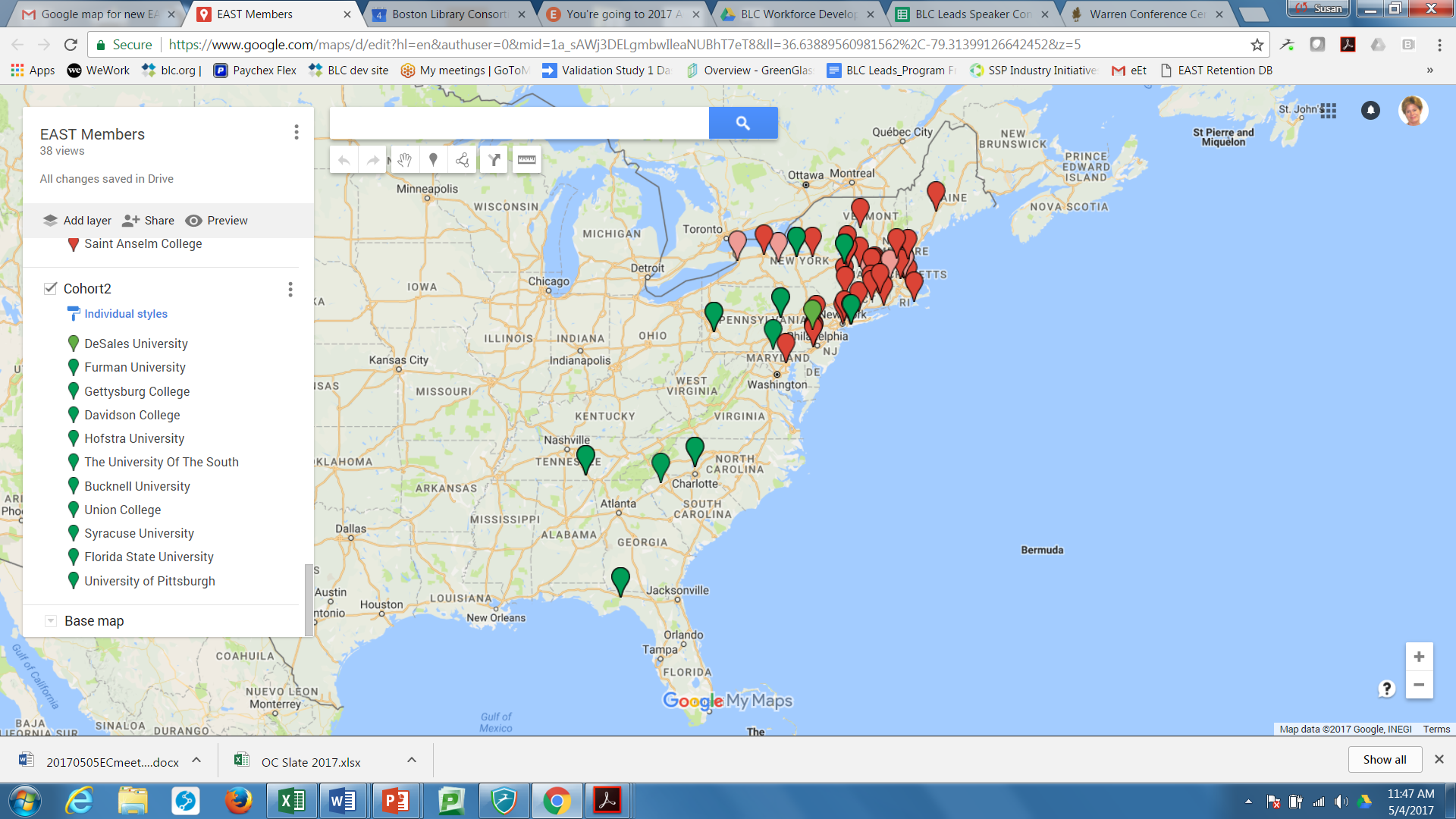 [Speaker Notes: EAST now has 59 institutional members which, as you see here, range from Maine to Florida.  51 of these area retention partners who make a commitment to retain the agreed upon materials for a minimum of 15 years in their local collections and make them available to other EAST members through standard ILL.
The original 48 EAST members shown here in red (sometimes more pink) and our newest Cohort 2 libraries in Green.
A feature of EAST is our diversity in collection size, type of library and collection philosophy.]
Validation is infrequent
Survey by Terri Koch and Andrew Welch of Drake University in 2016 of 14 shared print programs
Mix of serials and monographs
12 either doing no validation or still considering
Reasons for NOT validating: Time and Cost
Reasons for validating: Ensure access, reassure faculty

EAST: our funder cared a great deal and provided monies to cover a sampling approach
[Speaker Notes: As other speakers have noted, integrating validation into a shared print program is infrequent.  A survey done last year of 14 shared print programs – EAST included – confirmed that the majority have NOT done validation, primarily due to the time and cost required.  Those who have or are considering it, do so primarily to increase confidence in the availability of materials for access and to reassure faculty and other academic stakeholders.  Both of these figured into EAST’s decision to undertake validation.  And, most important of all – one of our major funders – The Mellon Foundation – cared deeply about validation and provided funding to cover essentially 100% of the associated direct costs.]
Original Goals for the Validation Sample Study
[Speaker Notes: Here you see the original goals we established for our validation sample study:
First to develop a valid methodological approach to the study – this involved working closely with a statistical consultant from Brandeis University to ensure statistical validity of the sample and assist us with the data analysis
Second – our primary focus was to determine the likelihood of items being missing from our Retention Partners’ collections
And, third – having determined missing rates, to understand any factors that impact one library’s having a higher rate than another – what factors, if any, were correlated with higher missingness?]
Further Goals Added
[Speaker Notes: As we began discussions with a Validation Working Group of EAST members and became further acquainted with the GreenGlass and the processes we would be using for collection analysis and retention modeling, we added these goals.
We agreed to include a cursory condition evaluation as part of the data collection.
With this condition data available, we would be able to determine factors which were correlated with higher rates of poor condition materail
And, knowing both missing rates and condition information might further inform the retention modeling or retention allocation process for EAST.]
Our Methodology
[Speaker Notes: Working with our statistical consultant, we determined that a sample size of 6,000 items per library would ensure statistical validity.  This assumed that we anticipated that missing rates would be under 10% and that we were happy with a 1% confidence factor.  So, we worked with SCS – thank you SCS – to draw a random sample of items for each of the 40 participating libraries, giving us a full sample of 240,000 items.
Our Data Librarian, Sara Amato, then worked with the libraries to ensure they could do an automated check of their local ILS systems to eliminate items known to be in circulation or in what we called a LMBO status - (lost, missing, billed or otherwise unavailable)
The remaining list of items was then loaded into our data collection tool – more on that in a minute – in call number order and workers went to the shelves to first determine the presence of the item and, if it was present, to do a quick evaluation of the item’s condition.
Once the data had been collected for a given session, it was uploaded.  Sara also created a dashboard for the EAST project team so that we could track progress of the data collection and see, in real time, actual availability numbers.  We became addicted to checking it daily.]
EAST Data Collection Tool
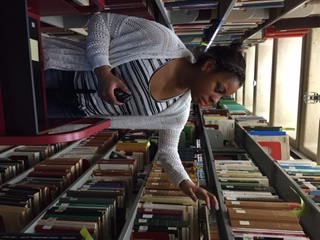 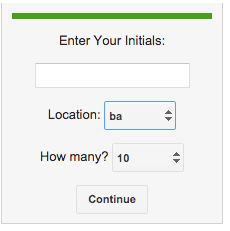 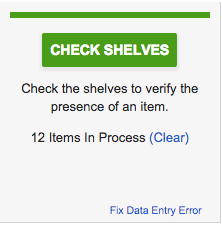 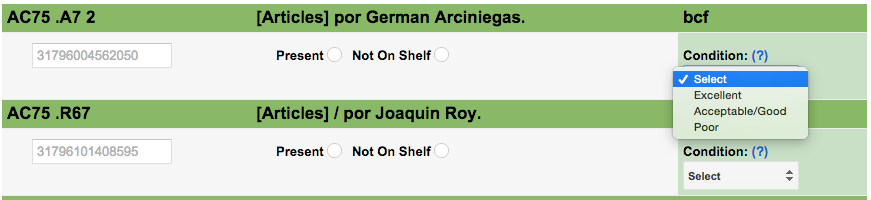 https://github.com/samato88/EastValidationTool
[Speaker Notes: The data collection tool that Sara – with major input from the EAST Working Group – designed is a Google App script that would was loaded onto a laptop or tablet, with an attached barcode scanner, and taken directly to the shelves as you see here – a student worker from U Mass Amherst. 
Click -The worker would specify their location – in order to ensure the correct item set was downloaded – and request the number of items for that session.  
Click The tool would then display the call number and title.  The student would then indicate if the item was Present or Not on Shelf.  
Click - And, if they selected Present, they would do a cursory condition check indicating Excellent, Good or Poor condition.
At the completion of the session, the worker would be prompted to upload the data and could either continue with another session or be done.
We have provided all of the tool’s scripting, documentation, etc. through github per the URL shown.]
Summary Statistics and Distribution on Missing Monographs 
(all estimates accurate to 1%)
= 97% average availability metric
[Speaker Notes: Here you see the results of the study – on average 97% of the items were determined to be available with an average 3% missing rate.  
And, while there is some variability, no library had a rate higher than 10% as we had predicted; in fact the highest was 9.7%.]
Summary Statistics and Distribution on Condition of Monographs 
(all estimates accurate to 2%):
= almost 90% in good or excellent condition
[Speaker Notes: And, here the results on the condition side with almost 90% of those on the self deemed to be in either good or excellent condition.
You’ll see here, though, that there is much more variability on the condition side with one library reporting over 44% of their items in poor condition while another had only slightly more than 1% in poor condition.
We do believe some of this variability is due to different standards of “poor-ness” being applied by the workers and do hope to tighten up our documentation and training in this area in the future.]
Conclusions – Likelihood of Being Missing
Missing rates at most participating libraries were very low. Only two libraries had rates greater than 7.4%,  and no library had a rate greater than 10%
Factors significantly affecting likelihood of being missing were small 
No factor appeared important enough to suggest a modification to the current EAST retention plan
[Speaker Notes: Once we had the data set in hand, we asked our statistical consultant to do his magic and run a series of regression analyses against the data to look at factors that could impact the likelihood of an item being missing or in poor condition.
As the previous table showed, missing rates at most libraries were very low with only 2 libraries having a missing rate greater than 7.4%.  
As part of the statistical analysis, we looked at any correlation between the likelihood that an item would be missing and other factors: aggregate circulation, age, LC class.
None of these factors were significant in affecting the likelihood of an item being missing.
The only factor that correlated with “Missingness” was the owning library itself.
As a result, we made no modifications to the retention model for EAST based on this data.]
Conclusions – Likelihood of Being in Poor Condition
Poor condition rates at some participating libraries were large enough to merit attention. A quarter of the libraries had rates greater than 15% and two libraries had rates greater than 25%
Certain factors affecting likelihood of being in poor condition are large enough to recommend changes to retention plans 
Retention plan might keep extra copies of older monographs, monographs frequently circulated, and monographs in subject area of painting
[Speaker Notes: The story was not quite so simple when our statistical consultant ran analyses on the condition side.
As you saw earlier, there was much more variability with condition: a quarter of the libraries had rates greater than 15% and 2 had rates greater than 25%.
And, there were factors which were more highly correlated with an item being likely to be in poor condition with age being the most significant. There was a smaller correction between condition and frequency of circulation and, after a subject analysis, monographs on painting were determined to be more likely to have condition issues.]
Deeper Dive into the Data
Statistical analysis to model likelihood of item being missing or in poor condition
Identified 7,800 items with statistically higher likelihood of being missing
Identified 72,700 items with statistically higher likelihood of being in poor condition – over half are pre-1900 imprints
Total represents less than .01% of collective collection
Proposed a mitigation strategy to retain an additional copy
[Speaker Notes: Based on this initial statistsical analysis of the data collected from the validation sample study, we asked our consultant to take a deeper dive into the data set in order to model the likelihood of a RETAINED item being missing or in poor condition, Of the 240,000 items sampled, 92, 575 received retention commitments, providing a large enough sample of the ‘collective collection’ to do statistically valid predictive modeling across the full set of EAST retained titles.
 
By extrapolating back to the full database of EAST retentions, he identified just over 7,800 items that had a significantly higher likelihood of being missing based on the availability metric of their owning library AND for which a second copy, not already retained, exists at another EAST member library.

And we identified over 72,000 items that may be in such poor condition that the owning library would hesitate to loan them out to other EAST libraries.  Again, these are items for which surplus copied, not already retained, exist at another EAST library.
 
While the total of these numbers represents less than .01% of the collective EAST retained titles, we did believe – and the EAST Executive Committee concurred – that it was worth undertaking a mitigating strategy to retain additional copies when possible.

As a result we have  asked the Cohort 1 libraries to consider retaining the additional titles identified by the Deeper Dive into Data study, which will mitigate the risk of currently retained titles  being either missing or in poor condition. If additional retentions from Cohort 1 libraries are not possible, we recommend that these items are not de-accessioned. The majority of EAST libraries have agreed and will be undertaking work in the future to further retention commitments for these materials.
In this way, we have ensured a direct impact of the validation sampling on the EAST retention commitments.]
Current Status
Libraries taking on additional retention commitments based on the “deeper dive”
Push retention commitments to Cohort 2 when possible
Replicate the sample study with 12 Cohort 2 libraries – including 2 with collection sizes of more than 3 million
Refinement of documentation and training for Cohort 2 libraries
Determine if results should impact retention model or allocation
Should we retain additional copies of older materials?
Should we avoid allocation to libraries with low availability?
[Speaker Notes: So, that brings me to the end.  The Cohort 1 libraries are now working to take on the additional retention commitments from the deeper dive and we may, as we work with our Cohort 2 libraries on collection analysis and retention modeling, push some of these commitments to the Cohort 2 libraries.
These 12 Cohort 2 libraries will also be replicating the validation sample study I just described in the fall of this year and we will be establishing a new Working Group to determine if we should refine our documentation or training materials for them.
Finally, depending on the results of this second validation sample study, we hope to be able to determine if we should in fact make any modifications either to the Cohort 2 retention model or the process of allocating retentions across the libraries. For example, should we include in the model an additional retention copy for titles published before 1900?  Or, should we minimize allocating retention commitments to a particular library based on a higher likelihood of its being available?

I want to end by thanking Mellon for their support of this work.  It has been – and continues to be – fascinating for all involved and we hope is making a real contribution to the study of shared print.

Thank you.]
sstearns@blc.org